Figure 2. D4R agonist PD168077 induced different effects on sAP frequency in PFC pyramidal neurons and PV+ ...
Cereb Cortex, Volume 26, Issue 1, January 2016, Pages 180–191, https://doi.org/10.1093/cercor/bhu190
The content of this slide may be subject to copyright: please see the slide notes for details.
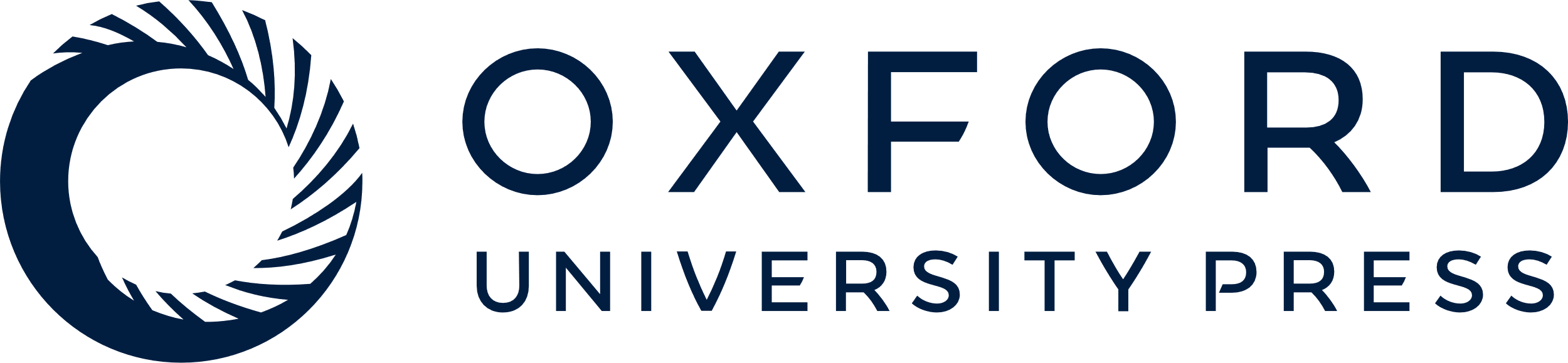 [Speaker Notes: Figure 2. D4R agonist PD168077 induced different effects on sAP frequency in PFC pyramidal neurons and PV+ interneurons. (A) The time course of normalized sAP frequency showing the effect of PD168077 (40 μm) in PFC pyramidal neurons (triangle unfilled) and PV+ interneurons (round filled). (B,C) Representative traces of sAP at different time points (denoted by a–d) in plot A. Scale bars: 20 mV, 1 s. (D) Dose–response data and fitted curves showing the percentage changes in sAP frequency by different concentrations of PD168077 in PFC pyramidal neurons and PV+ interneurons. *P < 0.01.


Unless provided in the caption above, the following copyright applies to the content of this slide: © The Author 2014. Published by Oxford University Press. All rights reserved. For Permissions, please e-mail: journals.permissions@oup.com]